PHY 711 Classical Mechanics and Mathematical Methods
10-10:50 AM  MWF  Online or (occasional) in Olin 103

Discussion of Lecture 13 – Chap. 3&6 (F&W)
Phase space
Liouville theorem
Examples
9/23/2020
PHY 711  Fall 2020 -- Lecture 13
1
[Speaker Notes: In this lecture we will introduce the notion of phase space, prove an important theorem concerning the density of particles in phase space, and show some interesting examples.      The slides at the end are included only for those of you who may be interested in statistical mechanics.]
Physics Colloquium – Thursday, September 24, 2020
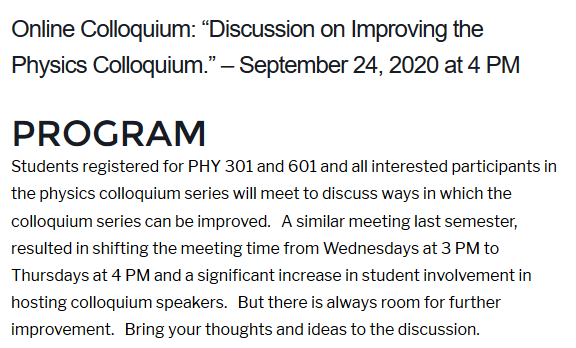 -- Bring your ideas and suggestions --
9/23/2020
PHY 711  Fall 2020 -- Lecture 13
2
[Speaker Notes: Reminder about colloquium on Thursday.]
Schedule for weekly one-on-one meetings
 
Nick – 11 AM Monday (ED/ST)
Tim – 9 AM Tuesday
Bamidele – 7 PM Tuesday
Zhi– 9 PM Tuesday 
Jeanette – 11 AM Wednesday (this week only?)
Derek – 12 PM Friday
9/23/2020
PHY 711  Fall 2020 -- Lecture 13
3
Your questions –
From Gao –
I have no questions about this lecture. Could you give a brief introduction to your research areas and their relationship with today's lecture if they have.

From Nick –
As of right now, Liouville's Theorem seems to make sense to me. But I wanted to ask, because I was intrigued by the numerical algorithms you slipped in there, are we going to be doing any more with numerical algorithms in this class? I was just wondering because I've seen Euler's method used in practice before but I have never used the Velocity Verlet algorithm. 

From Tim –
1. For the homework due on Friday I am a little confused as to which Langrangian we are supposed to find the Hamiltonian for because all the Lagrangians I have found in the articles have already been solved.
9/23/2020
PHY 711  Fall 2020 -- Lecture 13
4
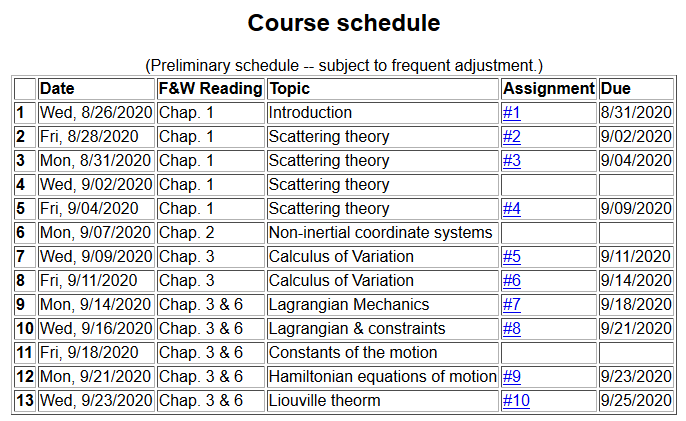 9/23/2020
PHY 711  Fall 2020 -- Lecture 13
5
[Speaker Notes: There is a short homework problem due Friday.]
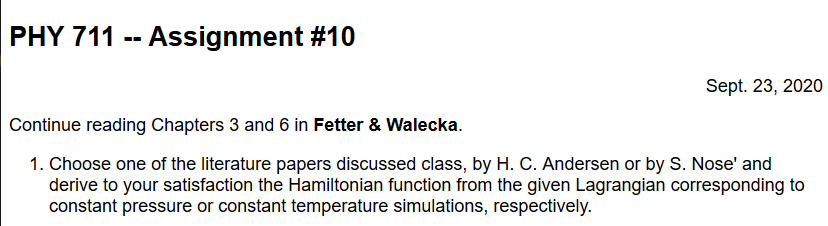 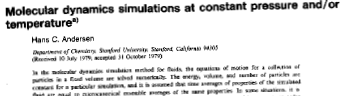 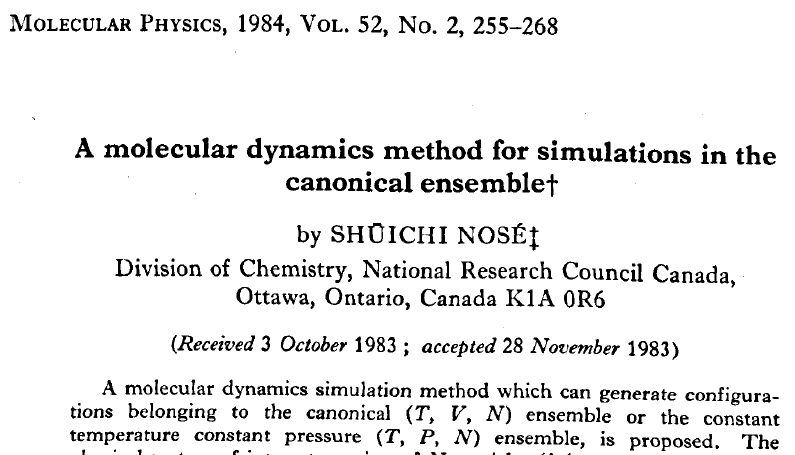 9/23/2020
PHY 711  Fall 2020 -- Lecture 13
6
[Speaker Notes: Note you need only read a small part of one of the papers.   Of course perhaps you will be interested to read more….   The papers are available from our webpage.]
Your question -- For the homework due on Friday I am a little confused as to which Langrangian we are supposed to find the Hamiltonian for because all the Lagrangians I have found in the articles have already been solved.


Comment --   It is true that in both papers a lot of the analysis is given in the texts.   The point of the problem is for you to critically read one of the papers and make sure the derivations makes sense to you given what we have learned in this class.
9/23/2020
PHY 711  Fall 2020 -- Lecture 13
7
With the Hamiltonian formalism comes the notion of phase space --
9/23/2020
PHY 711  Fall 2020 -- Lecture 13
8
[Speaker Notes: Now an interesting addition property of the Hamiltonian formulation.]
9/23/2020
PHY 711  Fall 2020 -- Lecture 13
9
[Speaker Notes: Introducing the Poisson Bracket.]
Poisson brackets -- continued:
Liouville theorem
In the following slides we will justify this statement using several approaches.
9/23/2020
PHY 711  Fall 2020 -- Lecture 13
10
[Speaker Notes: Examples followed by introducing the Liouville theorem.]
Phase space
The notion of density of particles in  phase space is simply the ratio of the number of particles per unit phase space volume.      It seems reasonable that under conditions where there are no sources or sinks for the particles, that the density should remain constant in time.
9/23/2020
PHY 711  Fall 2020 -- Lecture 13
11
[Speaker Notes: Notion of phase space]
Phase space diagram for one-dimensional motion due to constant force
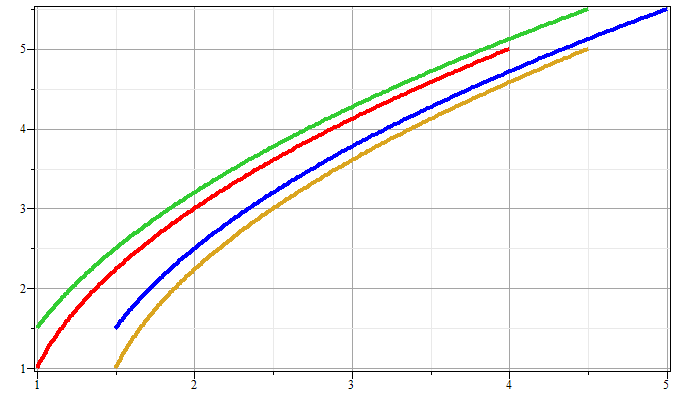 p
x
9/23/2020
PHY 711  Fall 2020 -- Lecture 13
12
[Speaker Notes: Example of time evolution of phase space.]
Phase space diagram for one-dimensional motion due to spring force
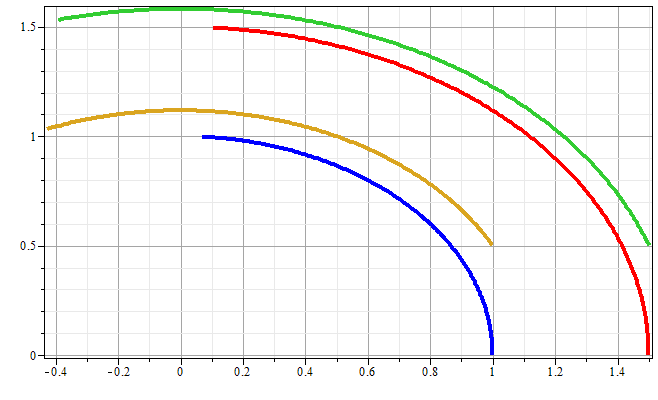 p
x
9/23/2020
PHY 711  Fall 2020 -- Lecture 13
13
[Speaker Notes: Another example of time evolution of phase space.]
Liouville’s Theorem   (1838)

     The density of representative points in phase space corresponding to the motion of a system of particles remains constant during the motion.
9/23/2020
PHY 711  Fall 2020 -- Lecture 13
14
[Speaker Notes: Application to the density of phase space – Liouville theorm.]
Liouville’s theorem
(x+Dx,p+Dp)
(x,p+Dp)
p
(x,p)
(x+Dx,p)
x
9/23/2020
PHY 711  Fall 2020 -- Lecture 13
15
[Speaker Notes: Diagram of flow in phase space.]
Liouville’s theorem -- continued
(x+Dx,p+Dp)
(x,p+Dp)
p
(x,p)
(x+Dx,p)
x
9/23/2020
PHY 711  Fall 2020 -- Lecture 13
16
[Speaker Notes: Some details.]
Liouville’s theorem -- continued
(x+Dx,p+Dp)
(x,p+Dp)
p
(x,p)
(x+Dx,p)
x
9/23/2020
PHY 711  Fall 2020 -- Lecture 13
17
[Speaker Notes: More details.]
Review:
Liouville’s theorem:
      Imagine a collection of particles obeying the Canonical equations of motion in phase space.
Note that we are assuming that no particles are created or destroyed in these processes.
9/23/2020
PHY 711  Fall 2020 -- Lecture 13
18
[Speaker Notes: Summary of Liouville theorem.]
Another proof of Liouville’s theorem:
9/23/2020
PHY 711  Fall 2020 -- Lecture 13
19
[Speaker Notes: Another more formal derivation of Liouville]
9/23/2020
PHY 711  Fall 2020 -- Lecture 13
20
[Speaker Notes: More details.]
0
9/23/2020
PHY 711  Fall 2020 -- Lecture 13
21
[Speaker Notes: Derivation  of Liouville theorem]
Importance of Liouville’s theorem to statistical mechanical analysis:

In statistical mechanics, we need to evaluate the probability of various configurations of particles. The fact that the density of particles in phase space is constant in time, implies that each point in phase space is equally probable and that the time average of the evolution of a system can be determined by an average of the system over phase space volume.
9/23/2020
PHY 711  Fall 2020 -- Lecture 13
22
[Speaker Notes: Comment.]
Modern usage of Lagrangian and Hamiltonian formalisms
J. Chem. Physics 72 2384-2393 (1980)
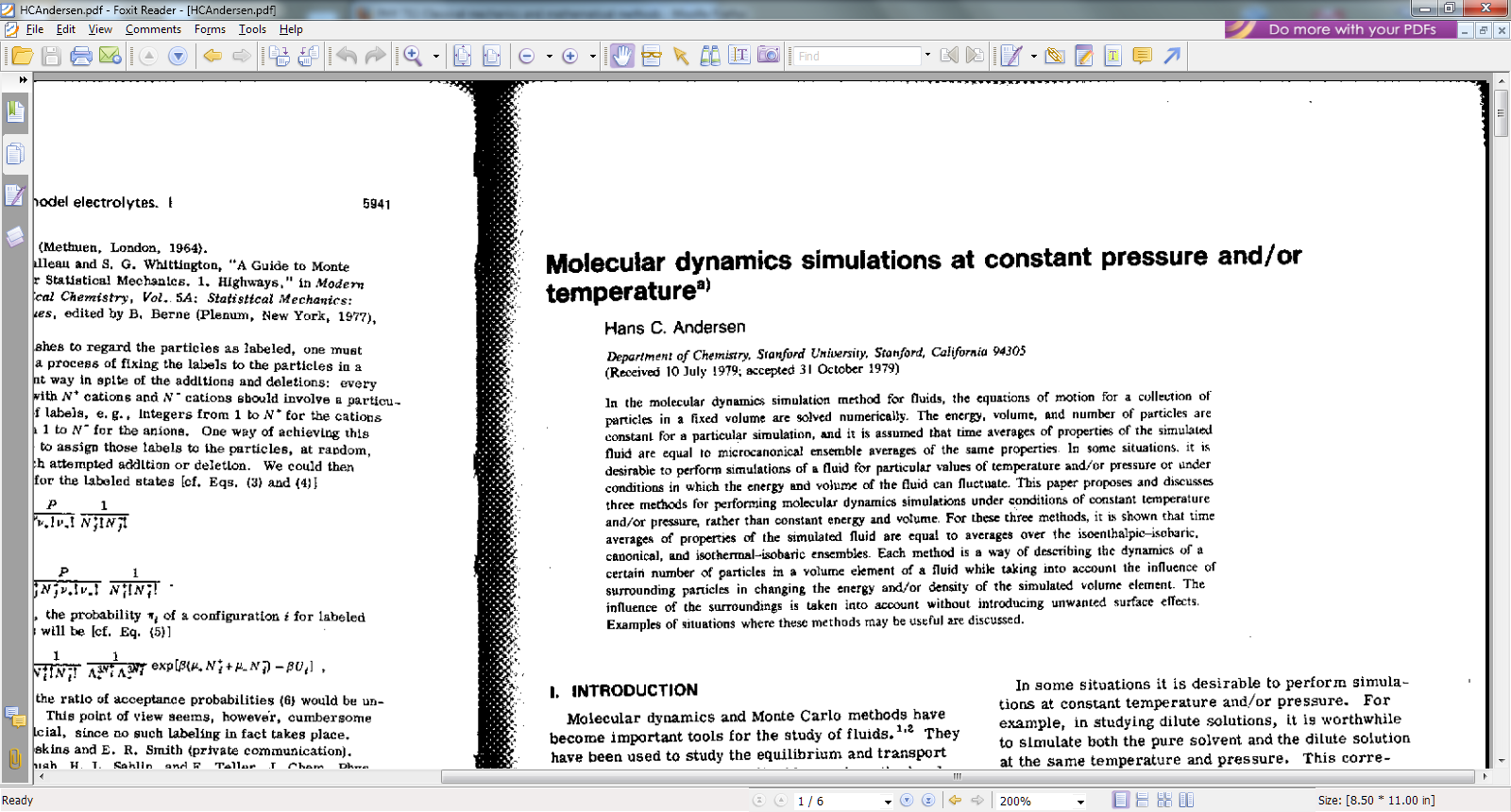 9/20/2019
PHY 711  Fall 2019 -- Lecture 12
23
[Speaker Notes: This paper shows an example of Lagrangian and Hamiltonian mechanics use to make realistic simulations of real materials.]
“Molecular dynamics”   is a subfield of computational physics focused on analyzing the motions of atoms in fluids and solids with the goal of relating the atomistic and macroscopic properties of materials.  Ideally molecular dynamics calculations can numerically realize the statistical mechanics viewpoint.
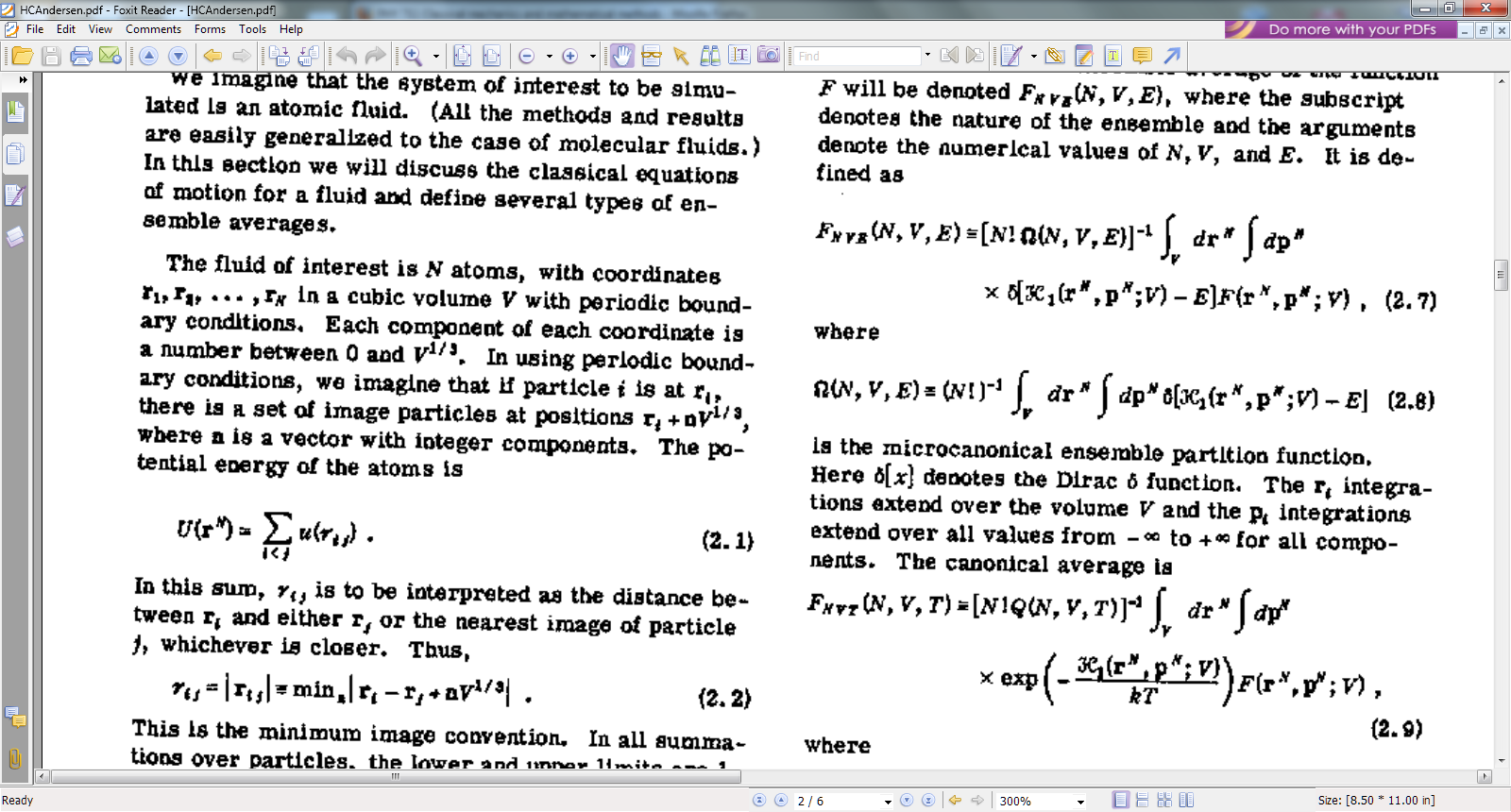 9/20/2019
PHY 711  Fall 2019 -- Lecture 12
24
[Speaker Notes: Brief introduction to the approach of H. C. Andersen]
rij
From this Lagrangian, can find the 3N coupled 2nd order differential equations of motion and/or find the corresponding Hamiltonian, representing the system at constant energy, volume, and particle number N   (N,V,E ensemble).
9/20/2019
PHY 711  Fall 2019 -- Lecture 12
25
[Speaker Notes: Schematic drawing of system modeled.]
Lagrangian and Hamiltonian forms
9/20/2019
PHY 711  Fall 2019 -- Lecture 12
26
[Speaker Notes: Lagrangian and Hamiltonian of particle system.]
Digression on numerical evaluation of differential equations
x
t
9/20/2019
PHY 711  Fall 2019 -- Lecture 12
27
[Speaker Notes: The equations cannot generally be solved analystically so that numerical methods must be used.    This slide shows some of the ideas for numerical devaluations.]
Your question –… I was intrigued by the numerical algorithms you slipped in there, are we going to be doing any more with numerical algorithms in this class? I was just wondering because I've seen Euler's method used in practice before but I have never used the Velocity Verlet algorithm. 

Comment – Numerical algorithms is a big subject and we might have some time in this class and in PHY 712 to cover some of the ideas.   I would be glad to help you research some aspects for your “project” in this class.   For a more comprehensive presentation I would recommend some classes in Math and Computer science and Professor Greg Cook in our department teaches a class every other year or so.
9/23/2020
PHY 711  Fall 2020 -- Lecture 13
28
Your question – a related question about research expertise.  

Comment – I do not view myself as an expert in molecular dynamics which we are discussing,  despite having used some of these techniques.    Professors Sam Cho and Fred Salsbury have much more experience in these areas than I do.    My main goal in presenting these ideas here is to help you understand that the seemingly dusty topic of classical mechanics and old ideas developed over a century ago can be useful in modern times.

In defense of numerical evaluation, here is a quote from Richard Feynman: First you guess. Don’t laugh, this is the most important step. Then you compute the consequences. Compare the consequences to experience. If it disagrees with experience, the guess is wrong. In that simple statement is the key to science. It doesn’t matter how beautiful your guess is or how smart you are or what your name is. If it disagrees with experience, it’s wrong. That’s all there is to it.
9/23/2020
PHY 711  Fall 2020 -- Lecture 13
29
H. C. Andersen wanted to adapt the formalism for modeling an (N,V,E) ensemble to one which could model a system at constant pressure (P).
P
V constant
P constant, V variable
9/20/2019
PHY 711  Fall 2019 -- Lecture 12
30
[Speaker Notes: Back to the ideas of H. C. Andersen.]
PV contribution to potential energy
kinetic energy of “balloon”
9/20/2019
PHY 711  Fall 2019 -- Lecture 12
31
[Speaker Notes: Andersen’s approach of “extending the Lagrangian to include pressure effects.]
9/20/2019
PHY 711  Fall 2019 -- Lecture 12
32
[Speaker Notes: Some details.]
Relationship between system representations
                
                  Scaled                Original
Equations of motion in “original” coordinates:
9/20/2019
PHY 711  Fall 2019 -- Lecture 12
33
[Speaker Notes: More details.]
Physical interpretation:
9/20/2019
PHY 711  Fall 2019 -- Lecture 12
34
[Speaker Notes: Here alpha represents the controlling pressure.]
Example simulation for NPT molecular dynamics simulation of Li2O using 1500 atoms with q=0
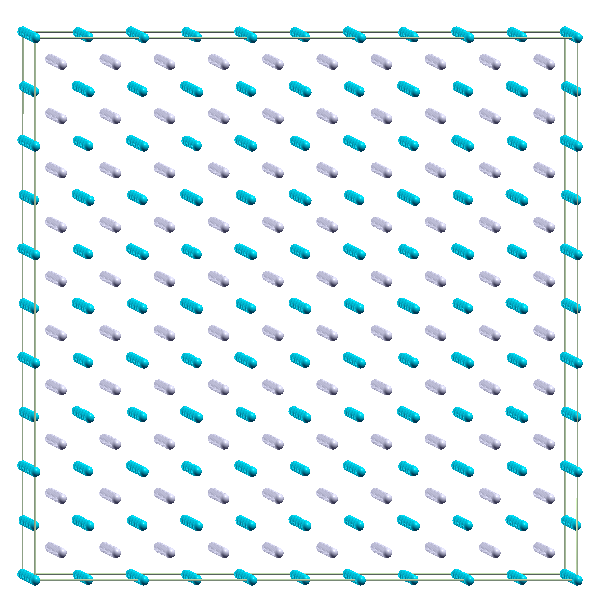 Use LAMMPS code
http://LAMMPS.sandia.gov
9/20/2019
PHY 711  Fall 2019 -- Lecture 12
35
[Speaker Notes: An illustration of  simulation for a particular system.]
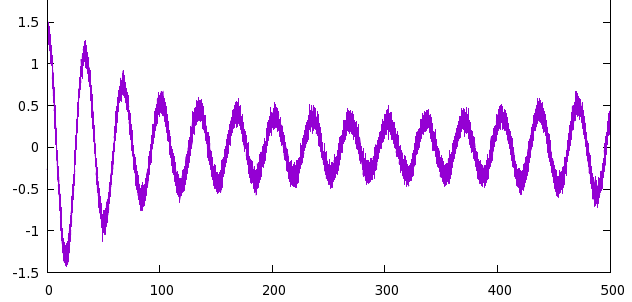 P (GPa)
a=0
t (ps)
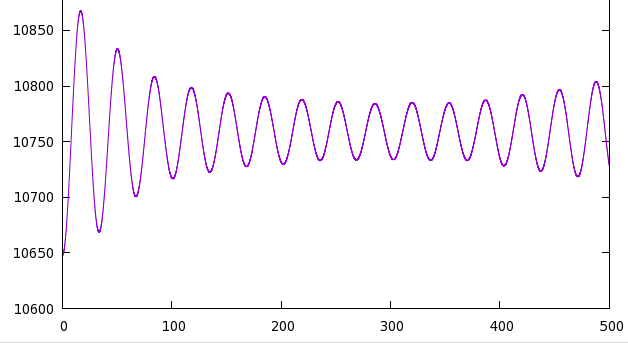 V (Å3)
t (ps)
9/20/2019
PHY 711  Fall 2019 -- Lecture 12
36
[Speaker Notes: Plot of volume and pressure variation for a particular simulation.]
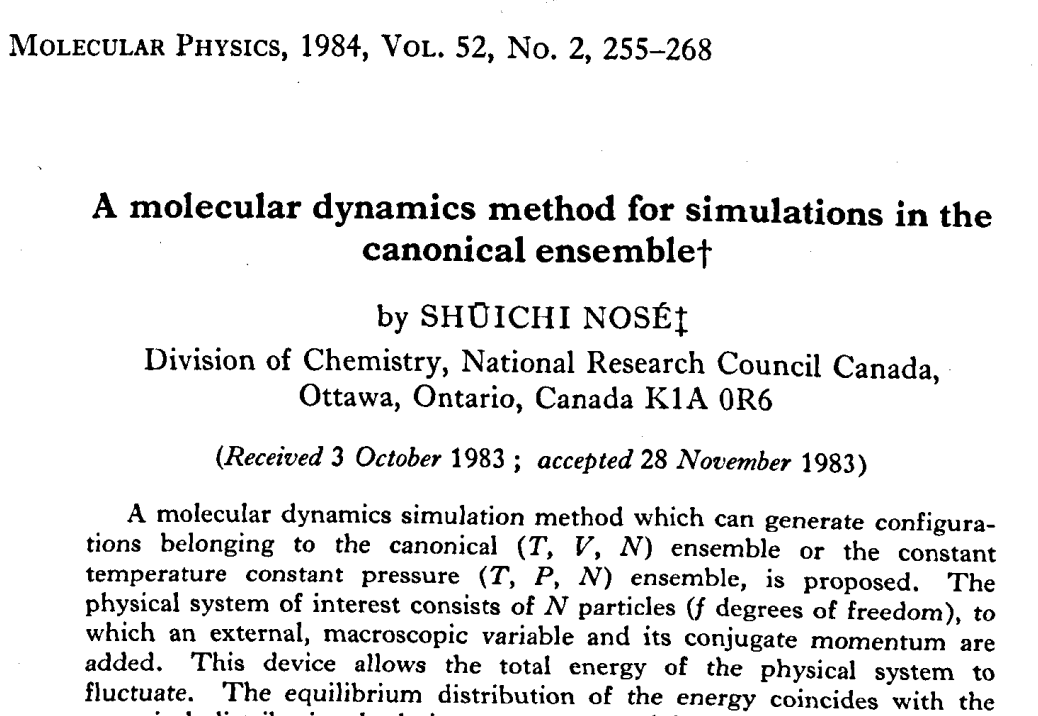 9/20/2019
PHY 711  Fall 2019 -- Lecture 12
37
[Speaker Notes: Another famous paper controlling the temperature rather than the pressure.]
fictitious mass
velocity scaling
Equations of motion:
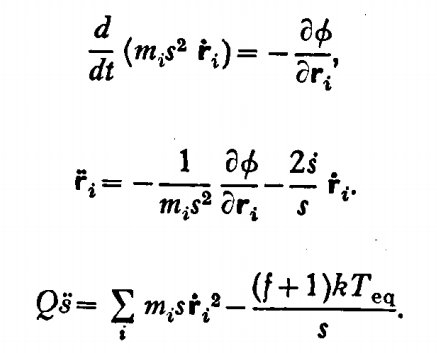 9/20/2019
PHY 711  Fall 2019 -- Lecture 12
38
[Speaker Notes: Nose’’s    idea to control the temperature using an “extended” Lagrangian.]
Time averaged relationships
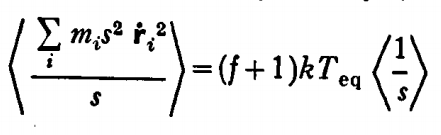 9/20/2019
PHY 711  Fall 2019 -- Lecture 12
39
[Speaker Notes: Showing how the scale factor s behaves on averate.]
Time averaged relationships
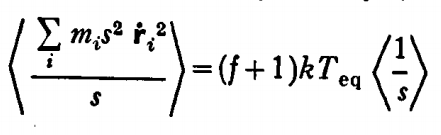 Hamiltonian
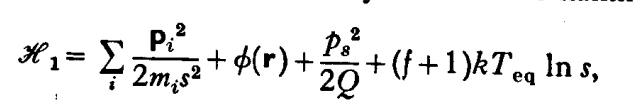 9/20/2019
PHY 711  Fall 2019 -- Lecture 12
40
[Speaker Notes: More details.]
Nose’ was able to show that his effective Hamiltonian well approximates such a canonical distribution.
9/20/2019
PHY 711  Fall 2019 -- Lecture 12
41
[Speaker Notes: Some references to the related statistical mechanics developments.]
Relationship between Nose’’s partition function and the canonical partition function:
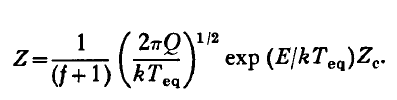 constant factor
Some details:
    Starting with partition for microcanonical ensemble:
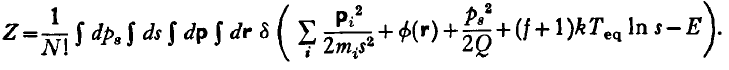 9/20/2019
PHY 711  Fall 2019 -- Lecture 12
42
[Speaker Notes: More statistical mechanics.]
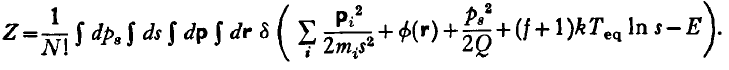 9/20/2019
PHY 711  Fall 2019 -- Lecture 12
43
[Speaker Notes: Details.]
When the dust clears --
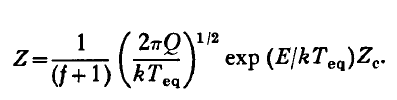 constant factor
The Nose’ ensemble should sample phase space in the same way as does the canonical ensemble at Teq.
9/20/2019
PHY 711  Fall 2019 -- Lecture 12
44
[Speaker Notes: More details.]
From LAMMPS simulation (using modified Nose’ algorithm)
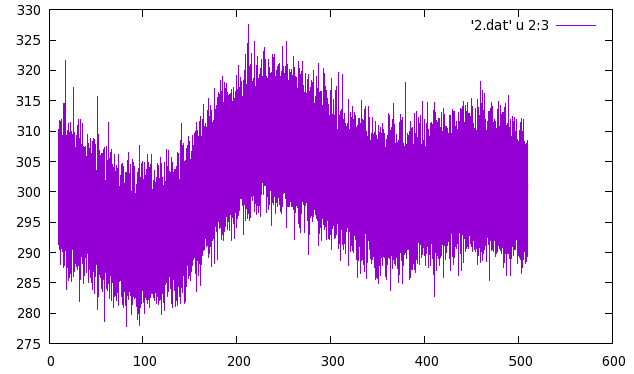 T (K)
t (ps)
9/20/2019
PHY 711  Fall 2019 -- Lecture 12
45
[Speaker Notes: How does this really work?        We see that the approach allows fluctuations in the temperature, but the average is apparently controlled.]